CLASSIC ROADSIDE
Christchurch
Main South Rd (SH1) - Islington (OUT)
PANEL ID: CHCH39-61
17,351Yes
Orientation:Physical Size:
Daily Visuals:Illuminated:
75°6 x 3m
This panel located on Main South Rd is the last within city limits and reaches southbound audiences en route to Timaru and beyond. This panel is perfect for promoting tourism attractions as well as road trip essentials of confectionery, fast-food, petrol and road safety. This location is a standout for audiences that visit Outdoors Stores, Department Stores, Electronics Stores, Big Box Retailers and more (LANDMARKS ID).
Find on Google Maps
Find on Google Maps
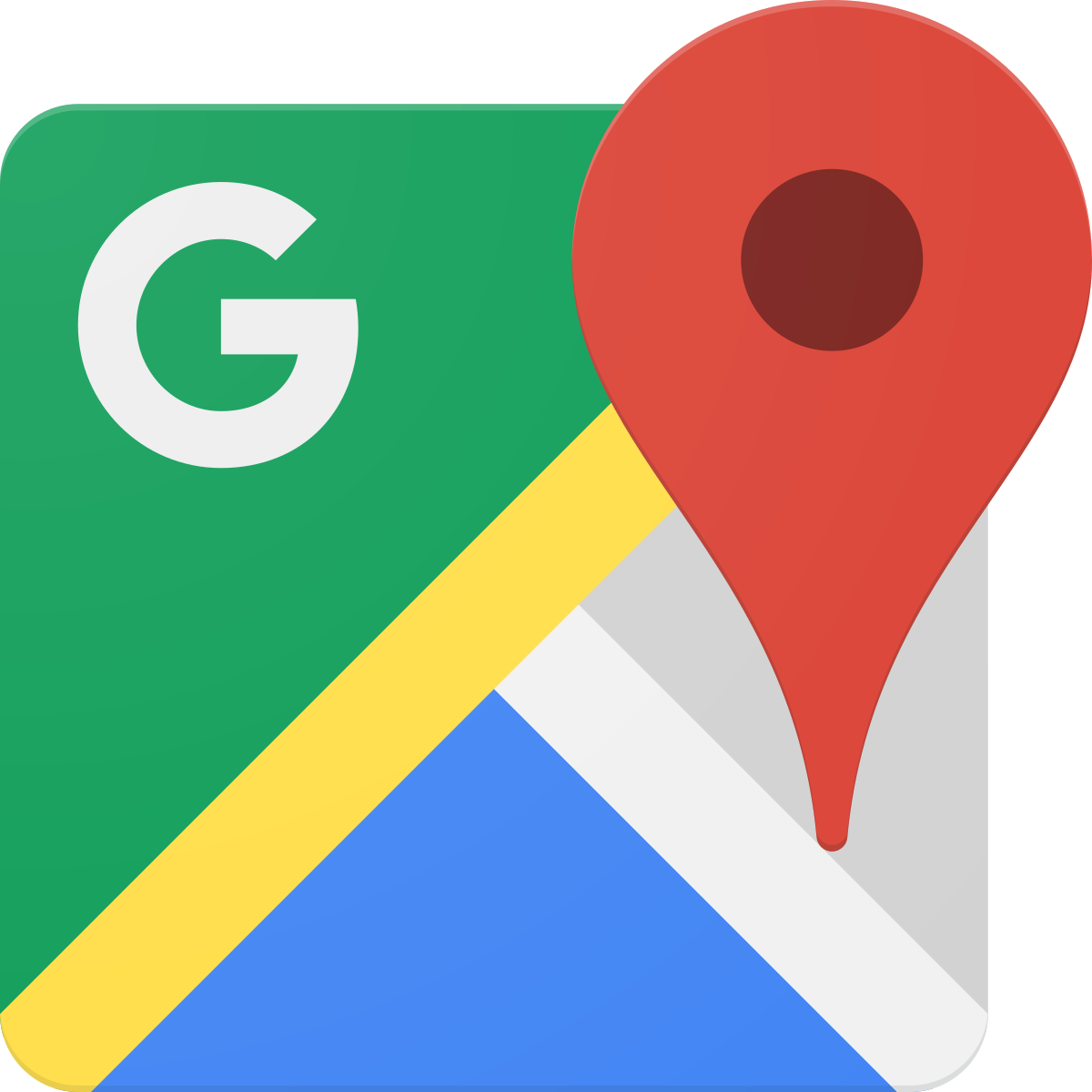 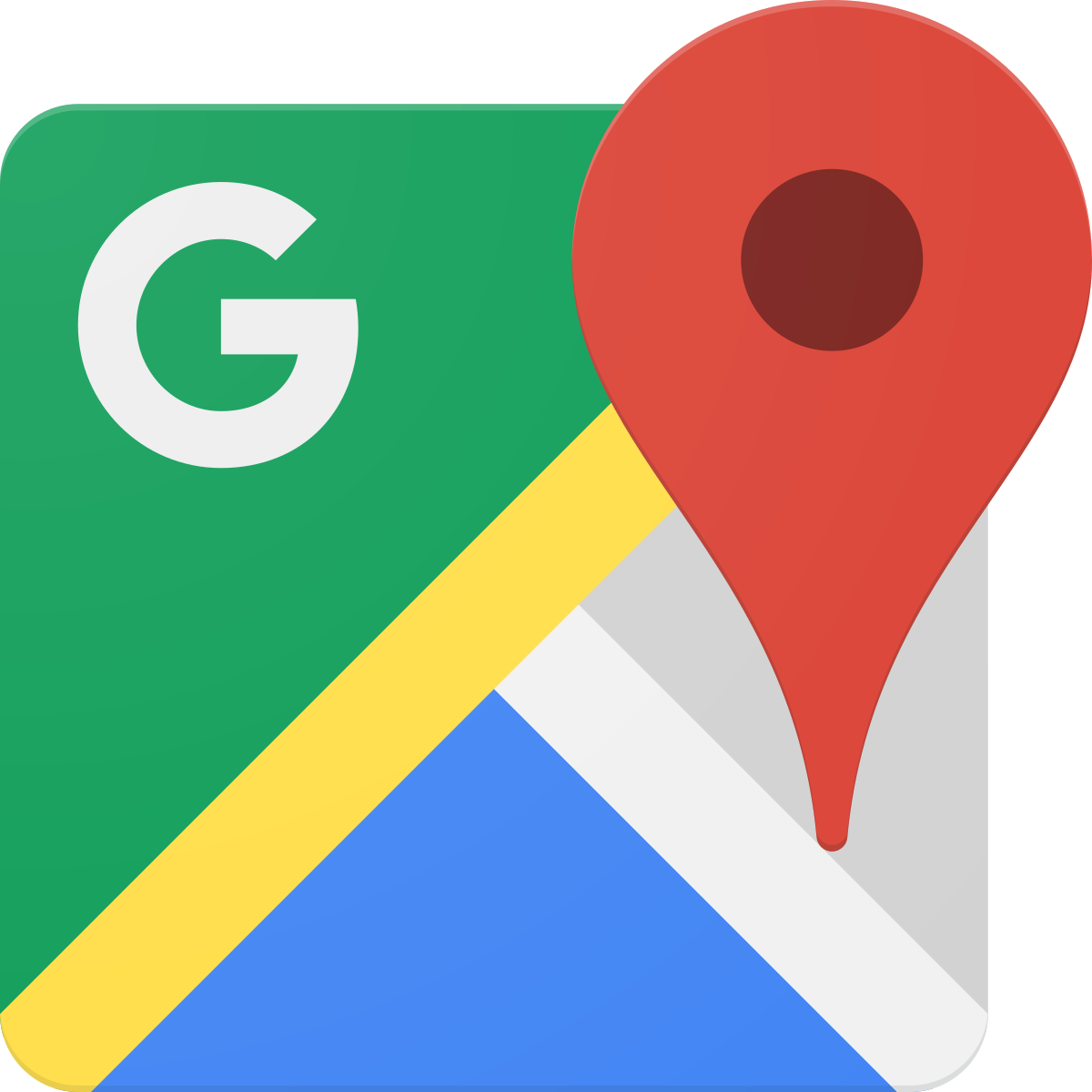